Please Note…
Please make sure your Start Video is OFF when logging into the WebEx platform. 
Here is what it should look like 




ALSO

It is NORMAL to not hear any sound until the webinar starts at 12:00 noon EST. 

Your phone line is muted, but you can always chat to the host, BJ Schwartz, if you have any questions or concerns during this time.
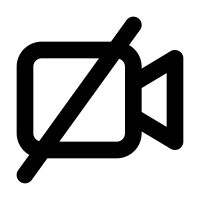 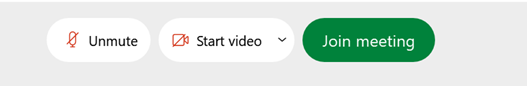 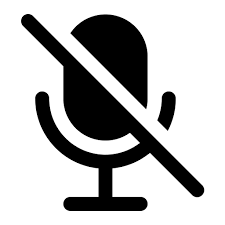 Presented by Partners in Medical Education, Inc. 2021
1
A Successful Coordinator?You Must be C-C-CRAZY!!
Cheryl Haynes, C-TAGME
Introducing Your Presenter…
Cheryl Haynes, C-TAGME
GME Consultant


22 years in Graduate Medical Education

Seasoned speaker for ACGME, AAFP, ACOFP, as well as Partners in Medical Education

Experienced in program administration in both academic and community-based programs

Passionate about the well-being of everyone in GME.
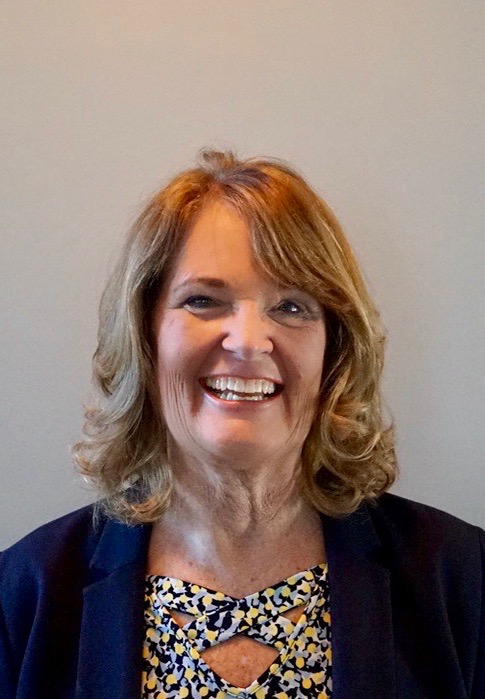 Presented by Partners in Medical Education, Inc. 2021
3
Objectives
At the conclusion of today’s webinar, participants should
be able to:

recognize the attributes and abilities necessary to 
successfully navigate our positions

accept that the one constant in graduate medical
education is change, and be able to adapt;

craft a personal and professional development plan to
assure growth and enhance well-being.
Presented by Partners in Medical Education, Inc. 2021
4
C-C-CRAZY!
Presented by Partners in Medical Education, Inc. 2021
5
CHEERFUL
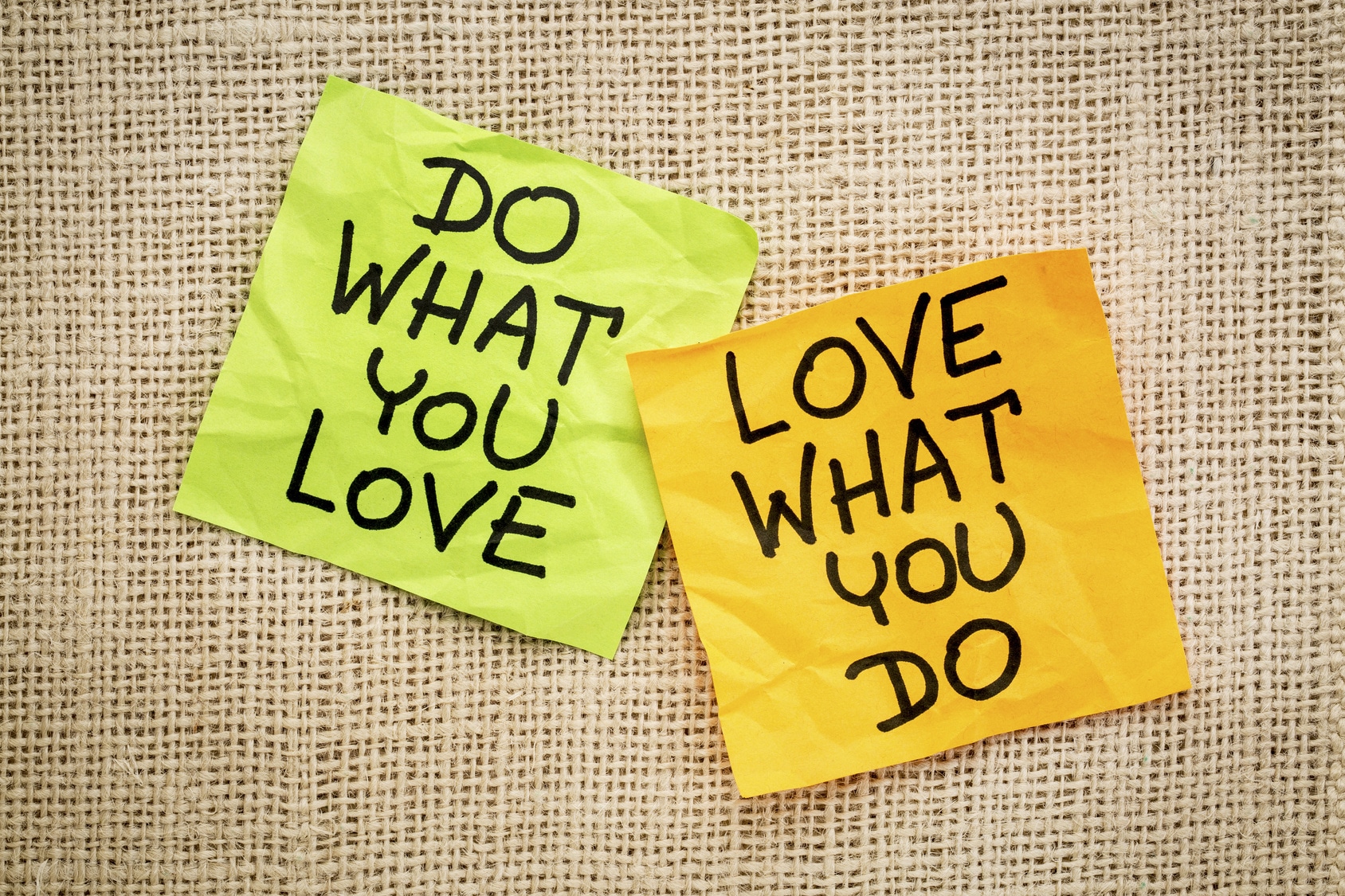 Smile

HAPPINESS
Find joy in your work

Gretchen Rubin “The Happiness Project”

“The only way to be truly satisfied is to do what you believe is great work. And the only way to do great work is to love what you do.”  Steve Jobs
Presented by Partners in Medical Education, Inc. 2021
6
CURIOUS “He who has a ’why’ can conquer any ‘how’.” Frederich Nietzche, German philosopher
Read and bookmark:
ACGME Institutional, Common Program and Specialty Program Requirements                                                                                                                                                                                               
FAQ’s
Tracked Changes copy
Always pay close attention to Background & Intent

Specialty Board certification requirements
What does it take for a resident in your specialty to 
become board certified?

Institutional & Program Policies
Policies may determine the “how”
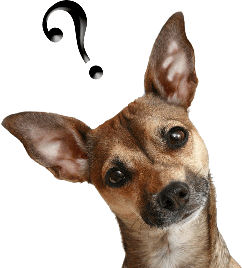 Presented by Partners in Medical Education, Inc. 2021
7
“If you understand what you’re doing, you’re not learning anything.”
Fortune Cookie Wisdom
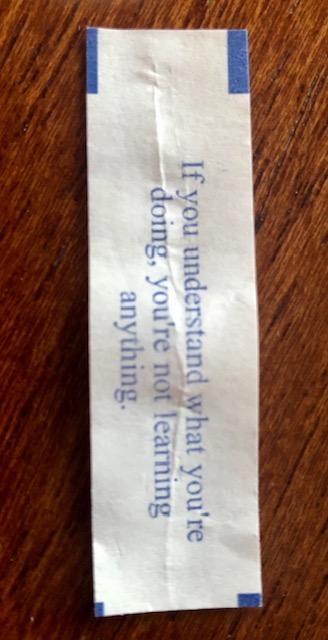 Presented by Partners in Medical Education, Inc. 2021
8
CREATIVE
Activities for Residents, Team and Yourself

Meeting ACGME requirements - 
      “That’s the way we’ve always done it.”
But does it work for you?

Adapting to change
Change is purposeful.
The ACGME doesn’t give you the “how”.
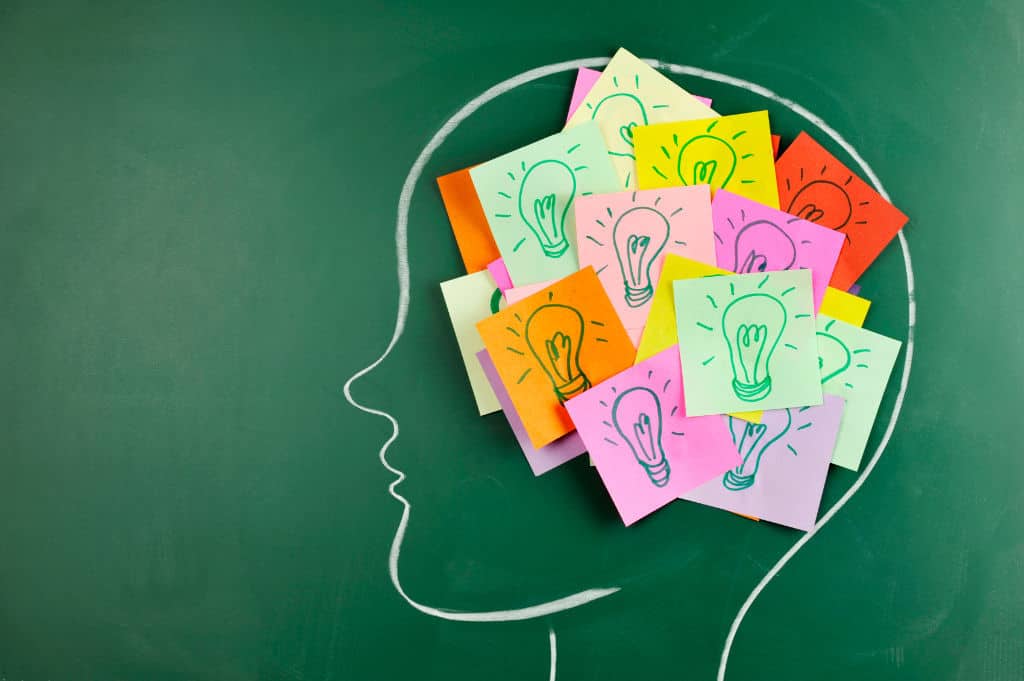 Presented by Partners in Medical Education, Inc. 2021
9
RESILIENCE
Change is constant
Mistakes are made
Adaptable
The ability to struggle well
Support system
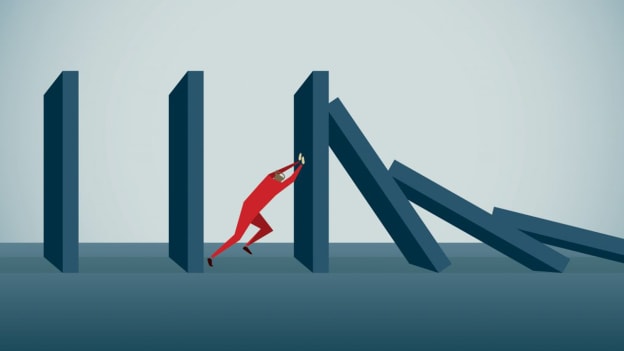 Presented by Partners in Medical Education, Inc. 2021
10
ACHIEVER
Get things done!
Cross tasks off your list.
Establish your processes, do things the way that they work for you!
Find fulfillment
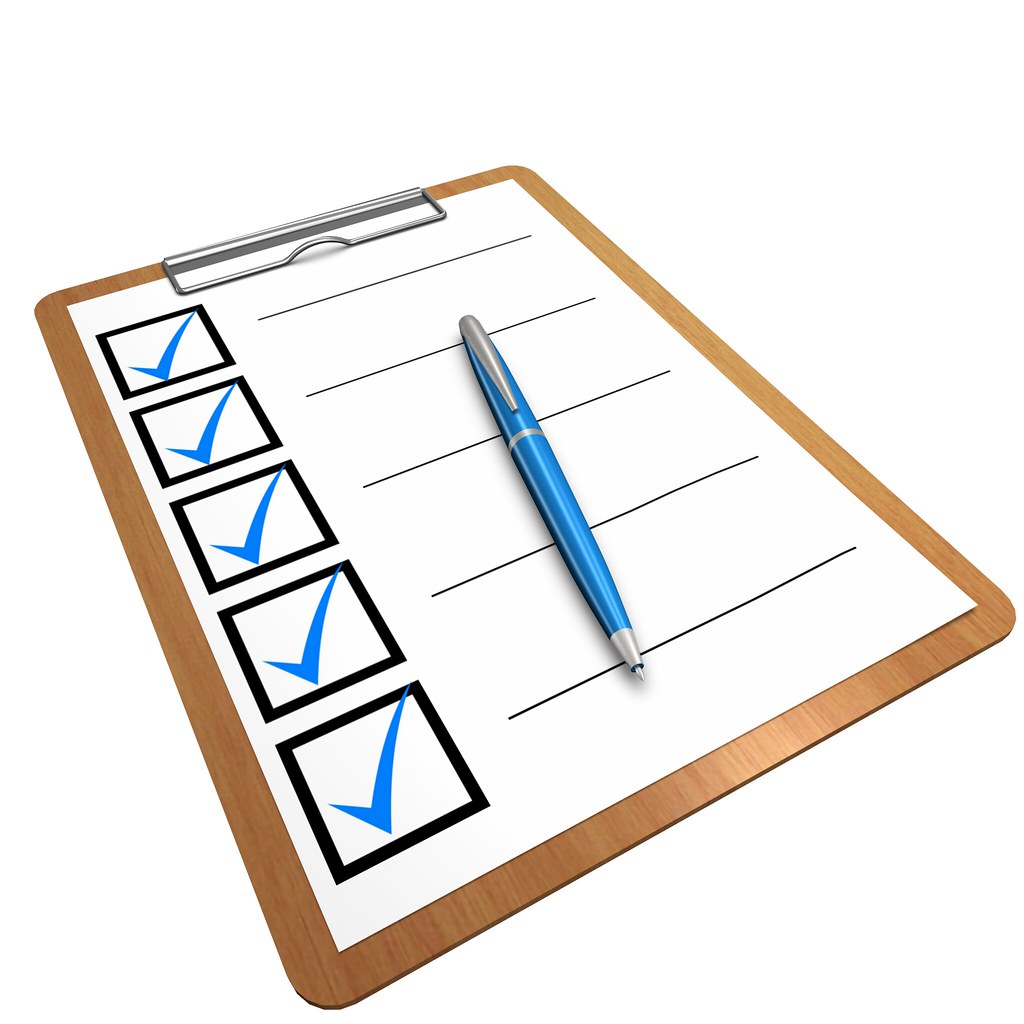 Presented by Partners in Medical Education, Inc. 2021
11
ZEALOUS
Cheerleader for your residents and your program
Recruitment
Be zealous about yourself - not just in your professional development, but in your personal development as well!
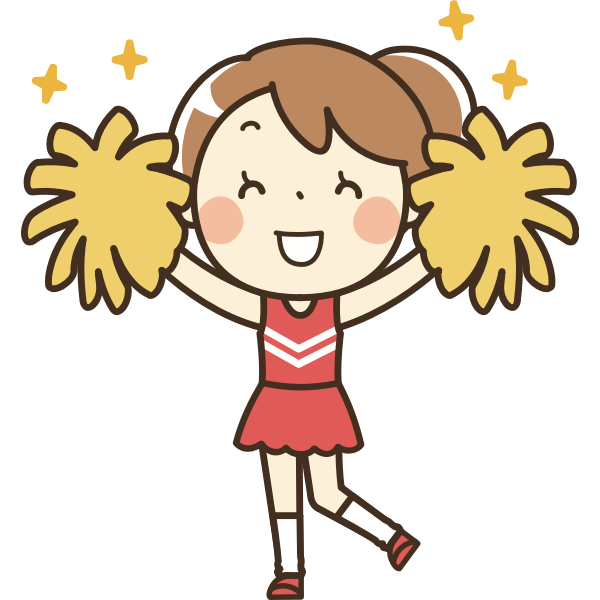 Presented by Partners in Medical Education, Inc. 2021
12
YOGA
Be physically active
Exercise
Calming/Centering activities
Relieve tension/stress
Take breaks
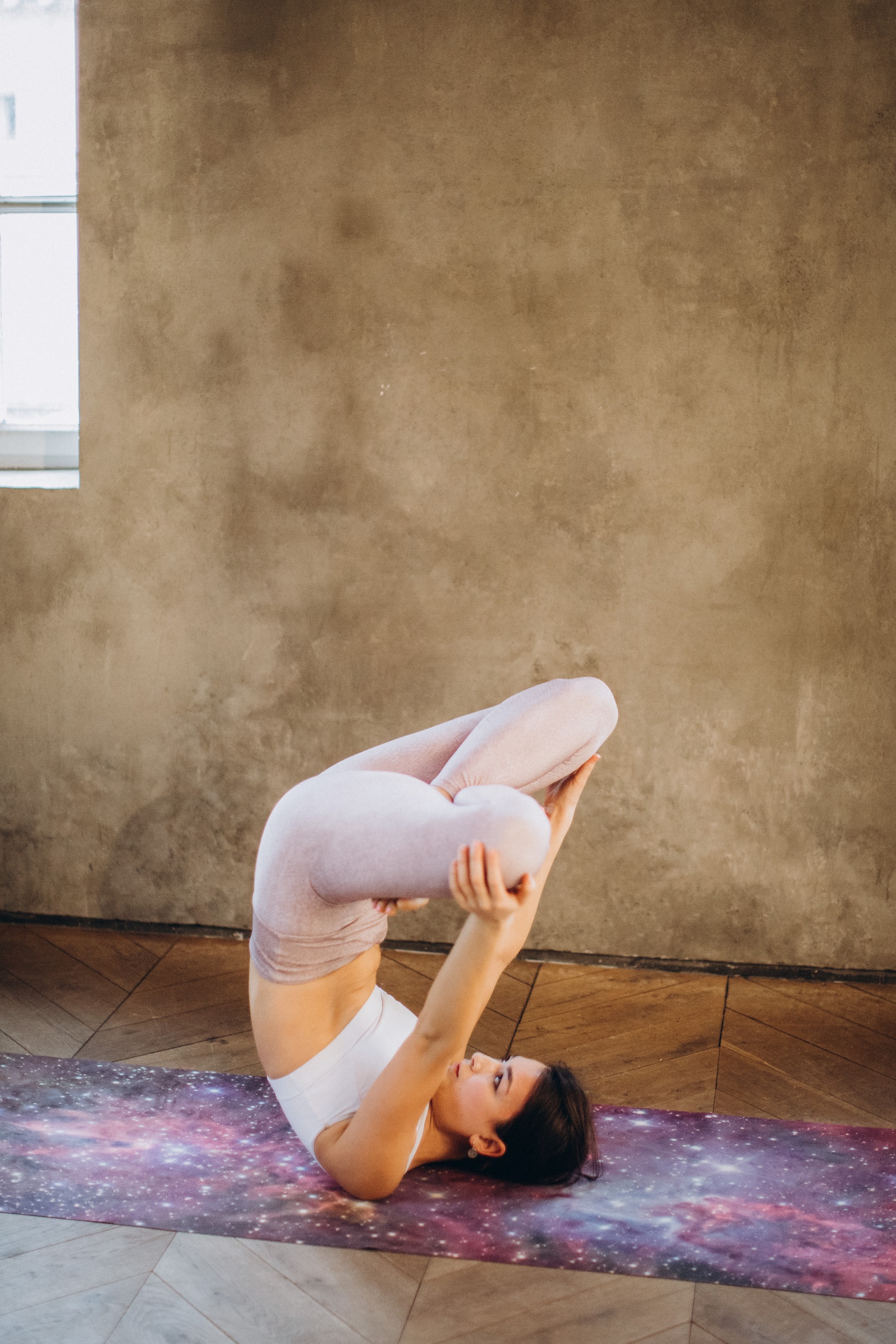 Presented by Partners in Medical Education, Inc. 2021
13
Be C-C-CRAZY…
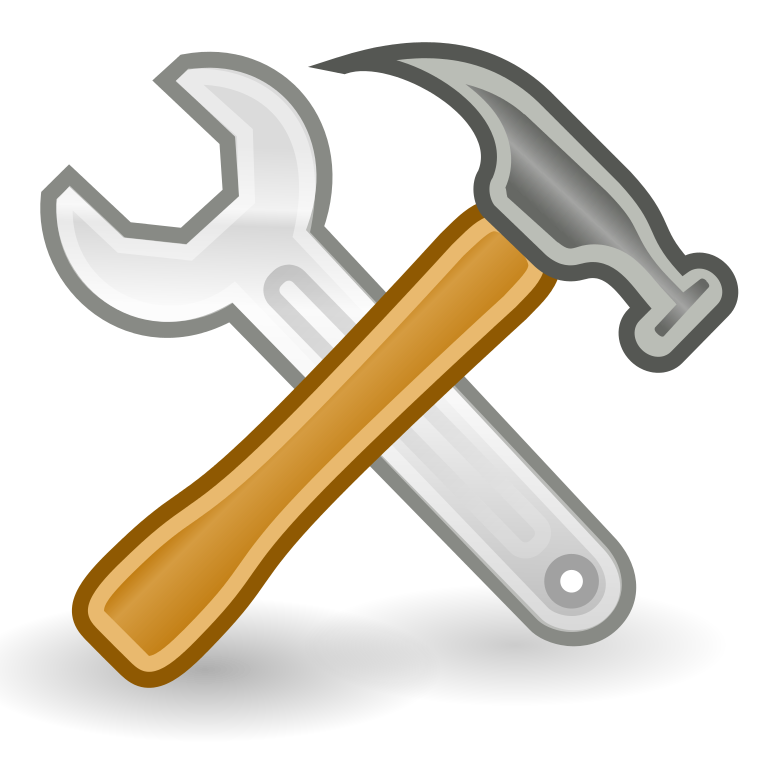 …be successful.
Presented by Partners in Medical Education, Inc. 2021
14
What is Success?
Per Wikipedia, it is a concept, “the state or condition of meeting a defined range of expectations”.
Personal
Professional
Presented by Partners in Medical Education, Inc. 2021
15
What is your “defined range of expectations”?
Goals
Values
Strengths
Weaknesses
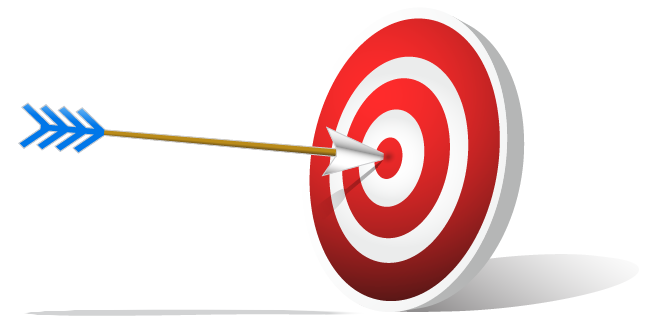 Presented by Partners in Medical Education, Inc. 2021
16
Presented by Partners in Medical Education, Inc. 2021
17
Lessons Learned
Just when you think you have it all figured out, it will change.

Who you are, the life experiences you have had or will have and the roles that you play dictate your definition of “professional development.”

Your path of development should be based on what matters to you.

Professional development is entirely personal.
Presented by Partners in Medical Education, Inc. 2021
18
Why do we need Professional Development?
“Well crafted and delivered continuing professional development is important because it delivers benefits to the individual, their profession and the public. CPD ensures your capabilities keep pace with the current standards of others in the same field... 
CPD helps you to stay interested and interesting.”1
Presented by Partners in Medical Education, Inc. 2021
19
What keeps usInterested?
Challenge of the work itself
Residents/People we work with
Being happy
Compensation
"Happiness comes from more than just money. It comes from relationships, job satisfaction, and enjoying your life." —Aimee Daramus, PsyD2
Feeling valued – don’t underestimate the little things
Presented by Partners in Medical Education, Inc. 2021
20
What makes us Interesting?
Commitment to our jobs
Commitment to our stakeholders (residents, faculty, etc)
Education – conferences, certifications
Being CCCRAZY
Personal Development
Presented by Partners in Medical Education, Inc. 2021
21
What will keep you…
Interested?
Interesting?
HAPPY?
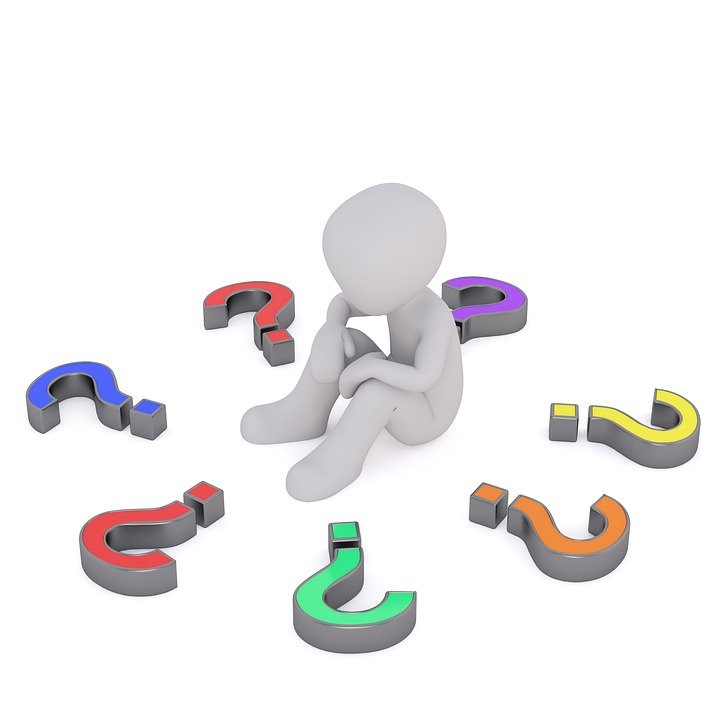 Presented by Partners in Medical Education, Inc. 2021
22
Presented by Partners in Medical Education, Inc. 2021
23
Personal Development Plan
Goals:  _____________________________   Values:             ________________________________
             _____________________________ 	                         ________________________________

Strengths:	__________________________	Weaknesses:  _________________________________
             _____________________________                            _________________________________ 


Where/in what do you envision yourself working in five years? ___________________________________________________________________________________
___________________________________________________________________________________

What skills do you need to develop to be able to achieve your vision?
___________________________________________________________________________________
___________________________________________________________________________________

What barriers do you think might deter achievement?
__________________________________________________________________________________
__________________________________________________________________________________
Presented by Partners in Medical Education, Inc. 2021
24
Presented by Partners in Medical Education, Inc. 2021
25
Personal Development Plan
Sign it
Date it
Get a co-signer
If related to your current position, use your PD, DIO or Supervisor
Mentor
Partner
Presented by Partners in Medical Education, Inc. 2021
26
Be CCCRAZY about yourself!
Know your strengths
Define a personal vision
Follow your Personal Development Plan
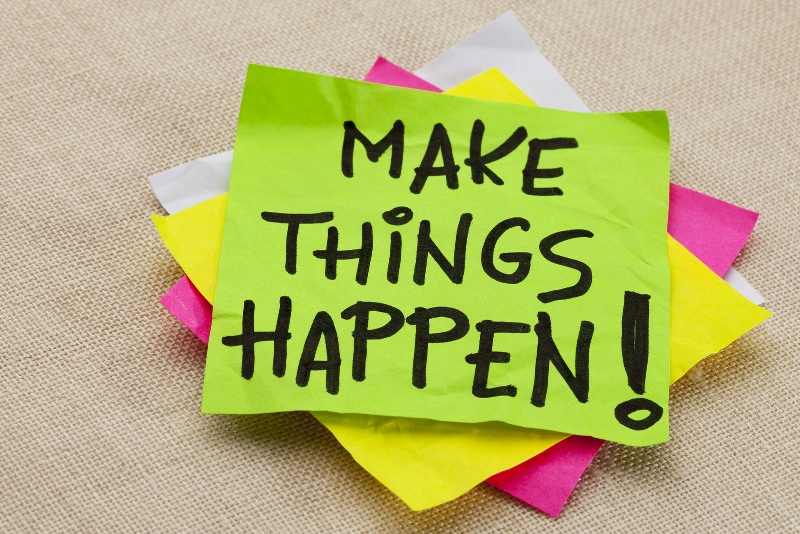 Presented by Partners in Medical Education, Inc. 2021
27
Recommendation
Gretchen Rubin’s Happiness Project 
	25+ minutes on Happiness

https://www.youtube.com/watch?v=BzuawrFE1xM
Presented by Partners in Medical Education, Inc. 2021
28
References
http://blog.mindgenius.com/2012/12/why-is-continuing-professional.html

https://www.wellandgood.com/how-much-money-to-be-happy/

Clip art obtained from Bing Image Search
Presented by Partners in Medical Education, Inc. 2021
29
Upcoming Live Webinar

Meet the Experts – Fall Freebie
Thursday, November 18, 2021

Moral Injury in Healthcare
Thursday, December 9, 2021

Streamlining Your Special Review
Thursday, December 16, 2021

Look for our new 2022 Spring Education Schedule
Jan – June
To Be Released 
This Week
Latest On-Demand Webinars
GME Financing: The Basics, the Strategies, and the Upcoming Changes

The Role of Coaching

Resident Wellness in the Virtual World

A Day in the Life of A DIO

Site Visits – What to Expect in 2021

ADS Update 2021

GME Grants and Funding Sources

Survey Research

Impactful AIR & APE – Bridging Data & Action

GMEC Checkups – QIPS Edition

ACGME Surveys – What Now?

Other Approaches to CCC & Evaluation

Lessons Learned from the Pandemic: Planning for the Next Disaster
Faculty Development Series
15 Minutes to Effective Feedback
Toolbox for Teaching Millennials

Taking Supervision to the Next Level
Contact us today to learn how our Educational
Passports can save you time & money! 
724-864-7320
www.PartnersInMedEd.com
Presented by Partners in Medical Education, Inc. 2021
30
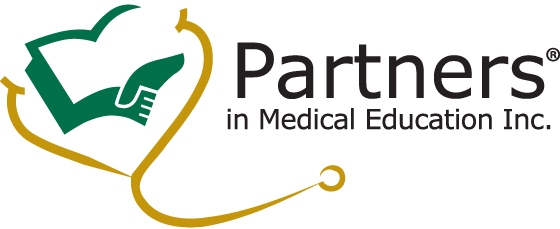 Partners in Medical Education, Inc. provides comprehensive consulting services to the GME community.  
Partners in Medical Education
724-864-7320  |  info@PartnersInMedEd.com

  
Cheryl Haynes
  cheryl@partnersinmeded.com

www.PartnersInMedEd.com
Presented by Partners in Medical Education, Inc. 2021
31